Реализация областных проектов в рамках Концепции воспитания молодого поколения Павлодарской области за 1 полугодие 2020-2021 учебного года
Проект «Менің туым»
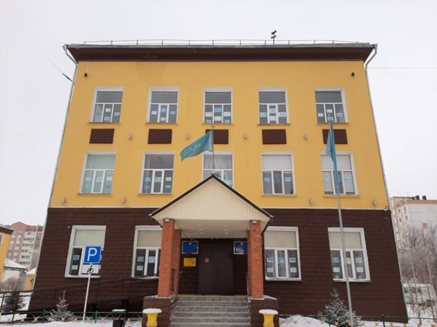 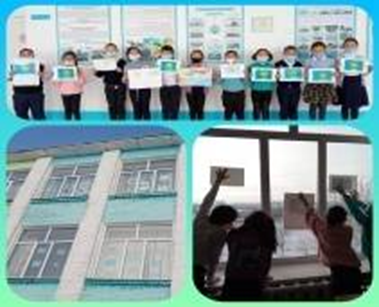 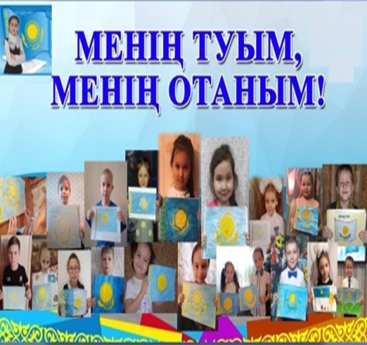 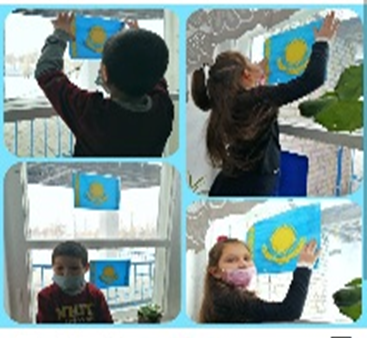 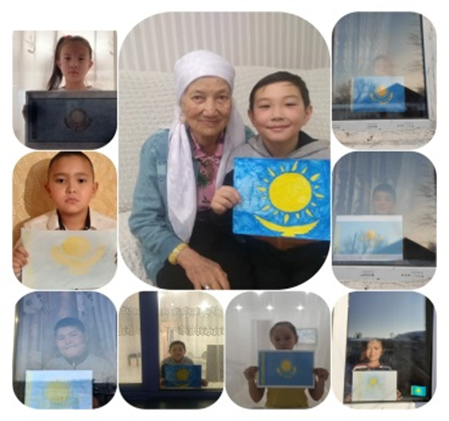 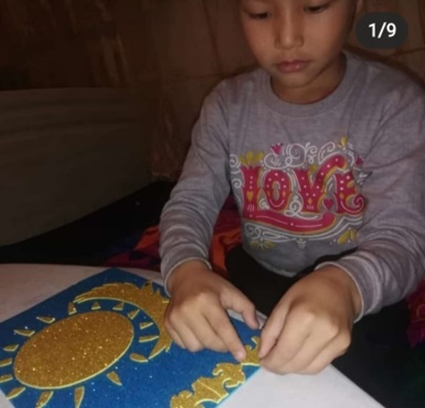 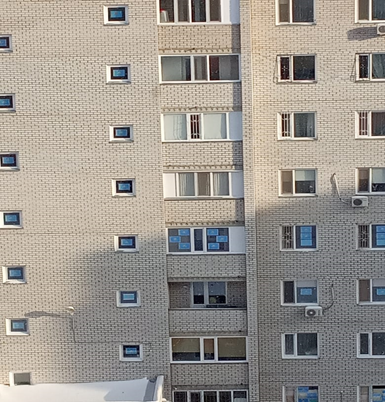 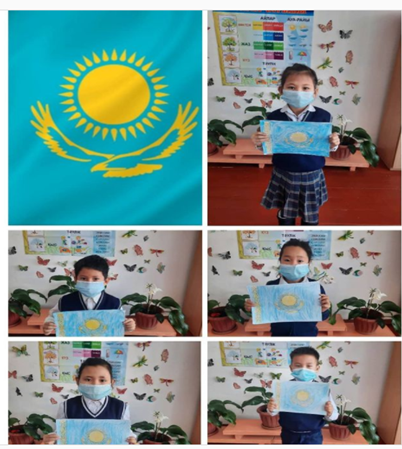 Проект «Адал friends»
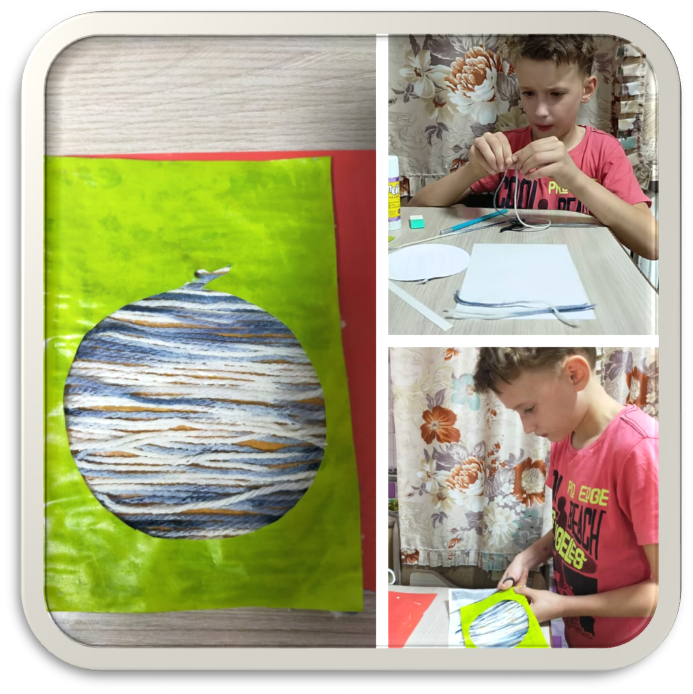 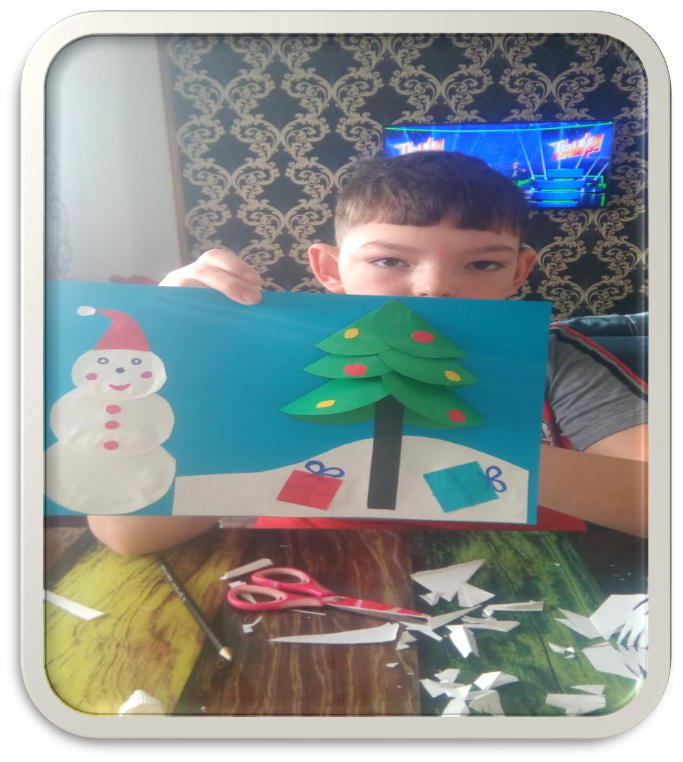 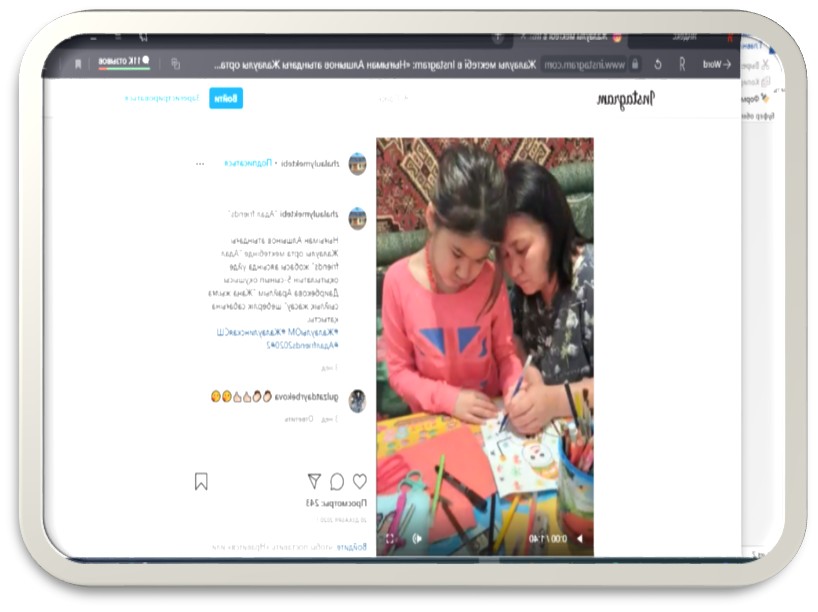 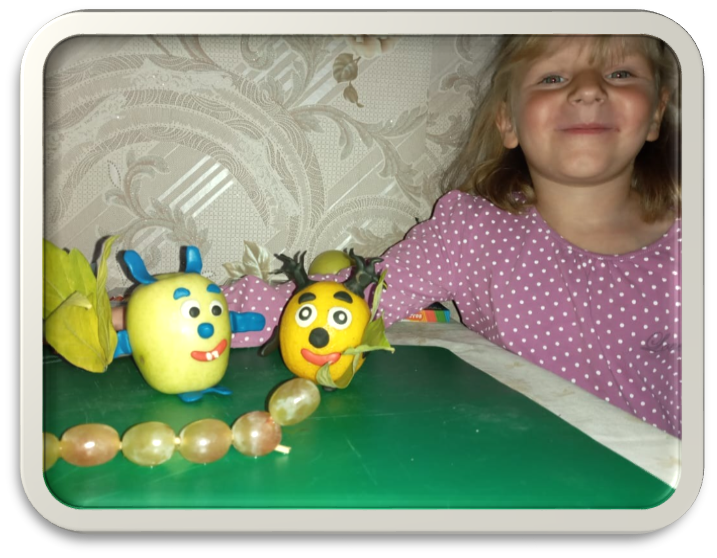 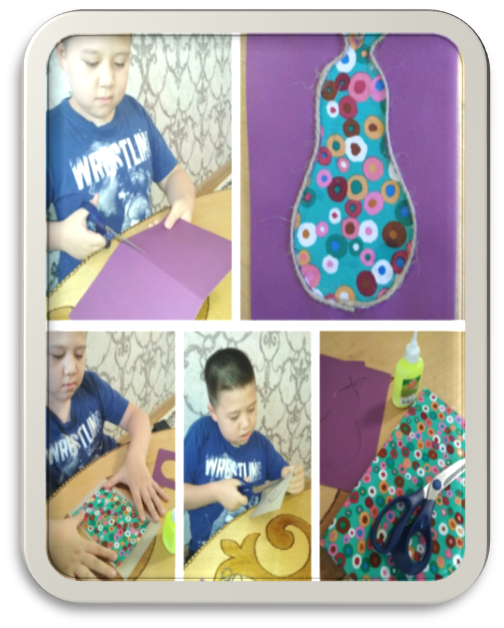 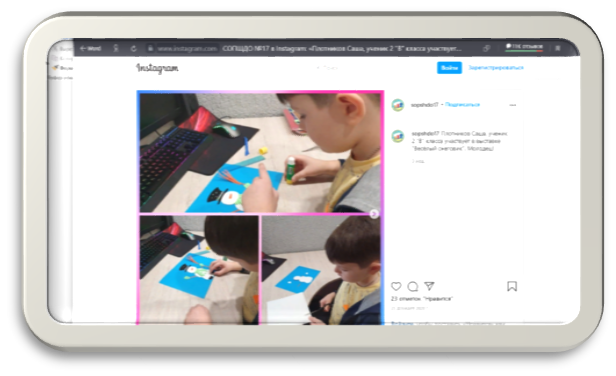 Проект «Family day»
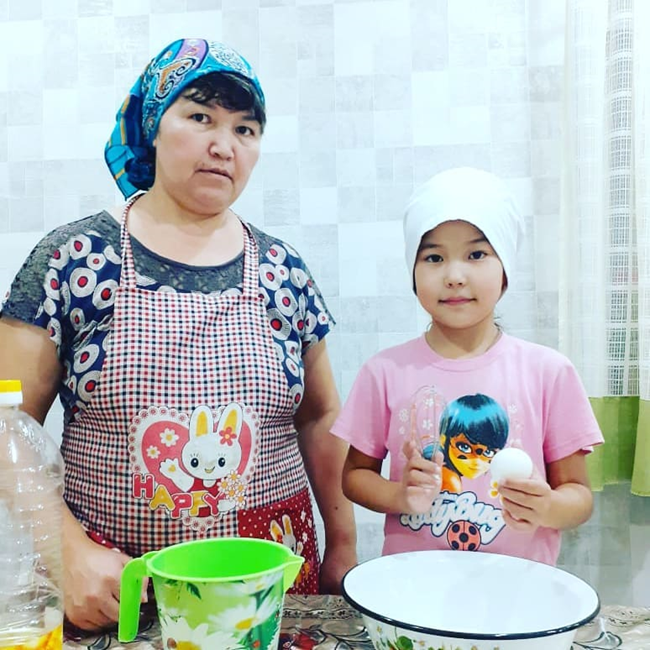 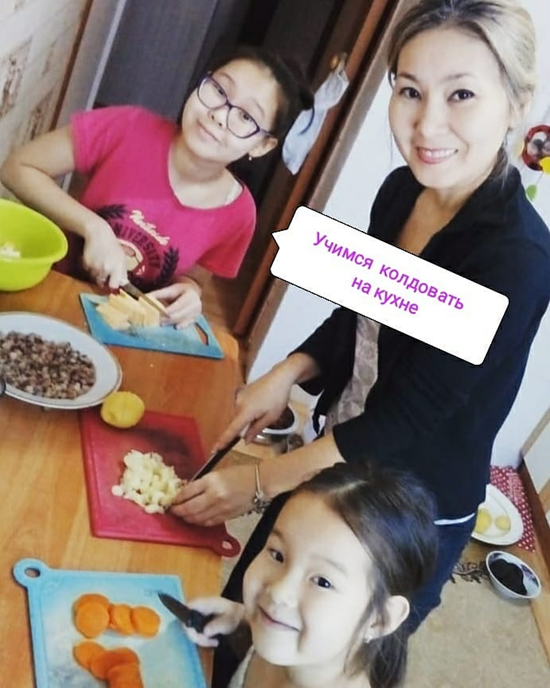 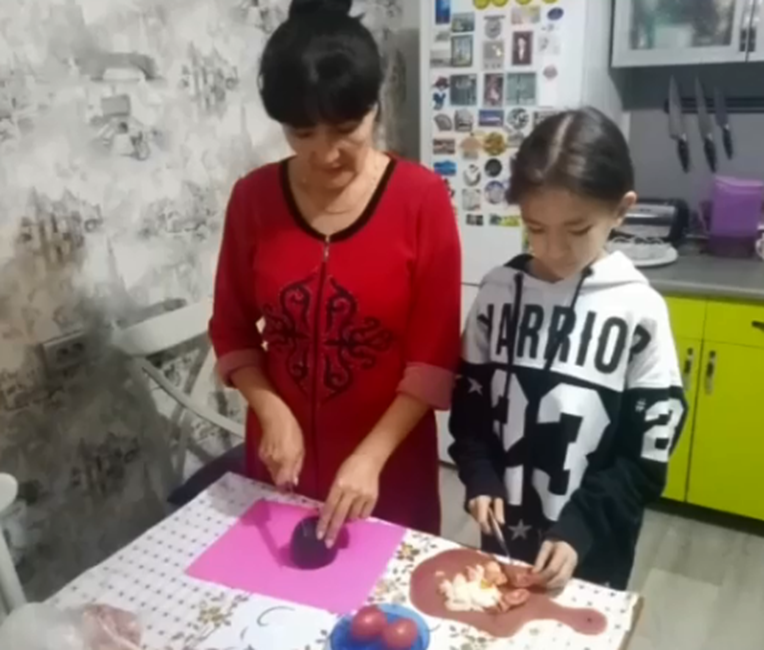 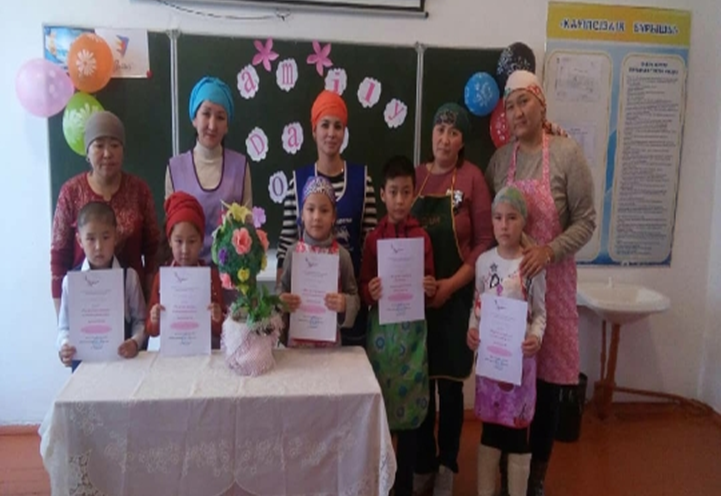 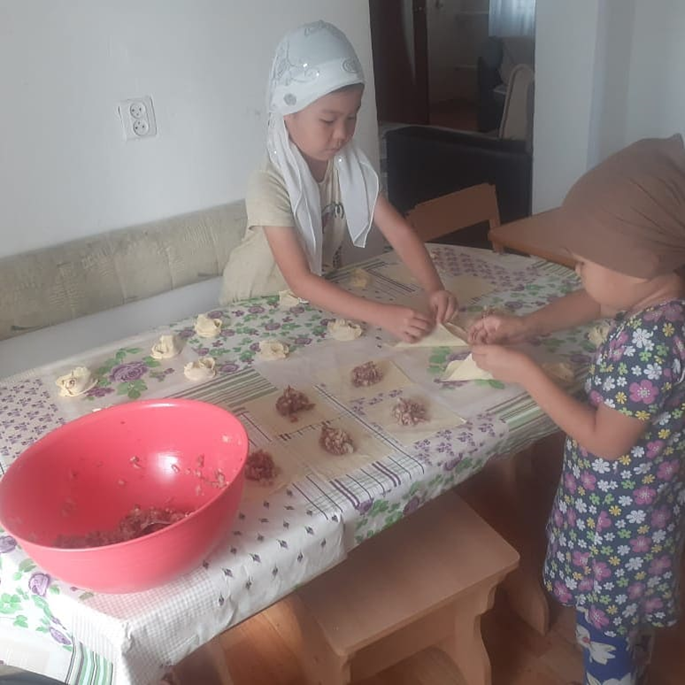 Проект «ЭКОboom»
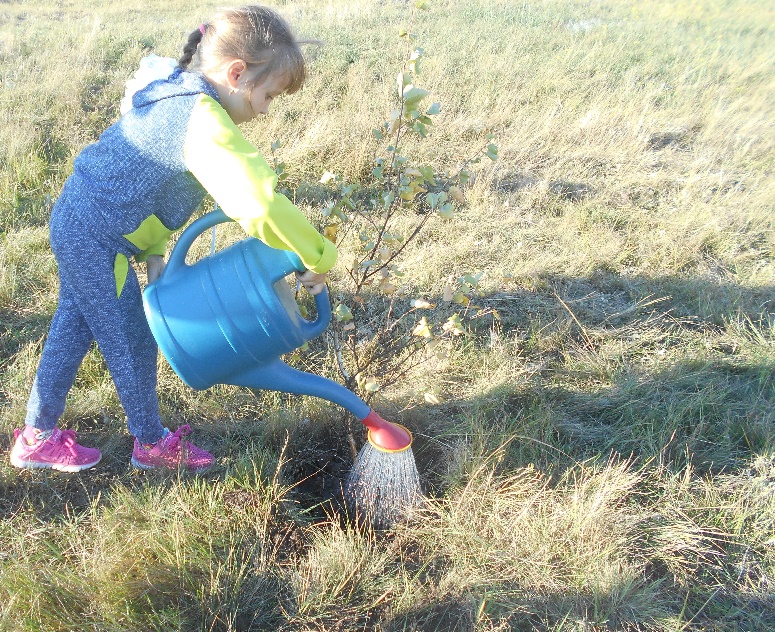 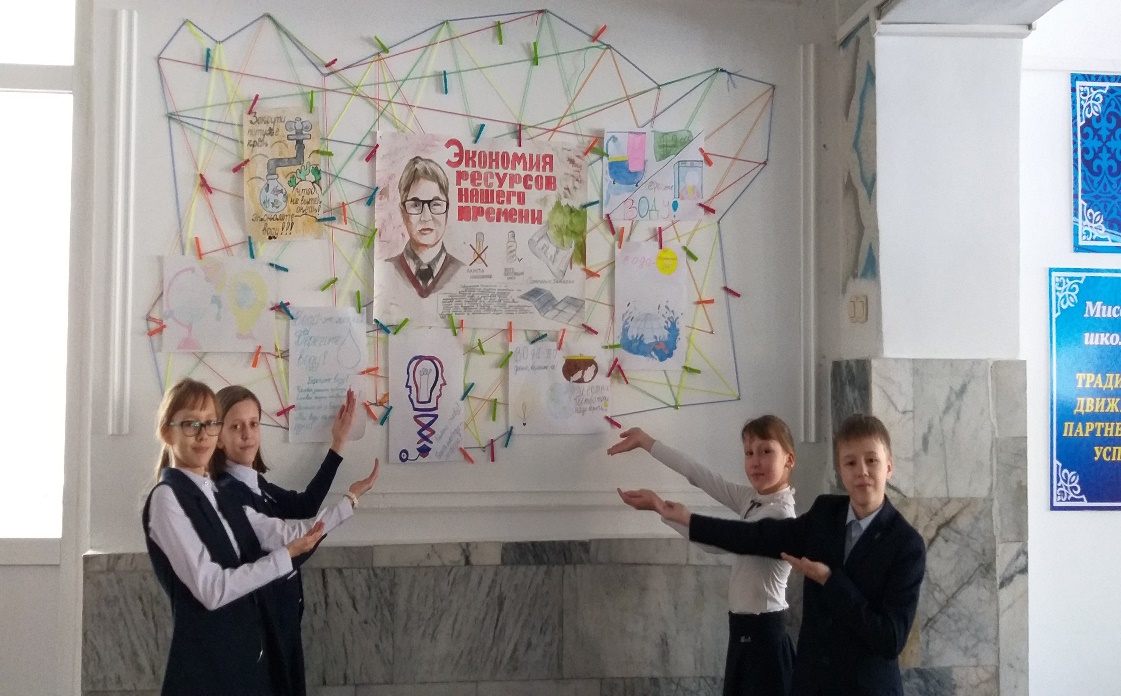 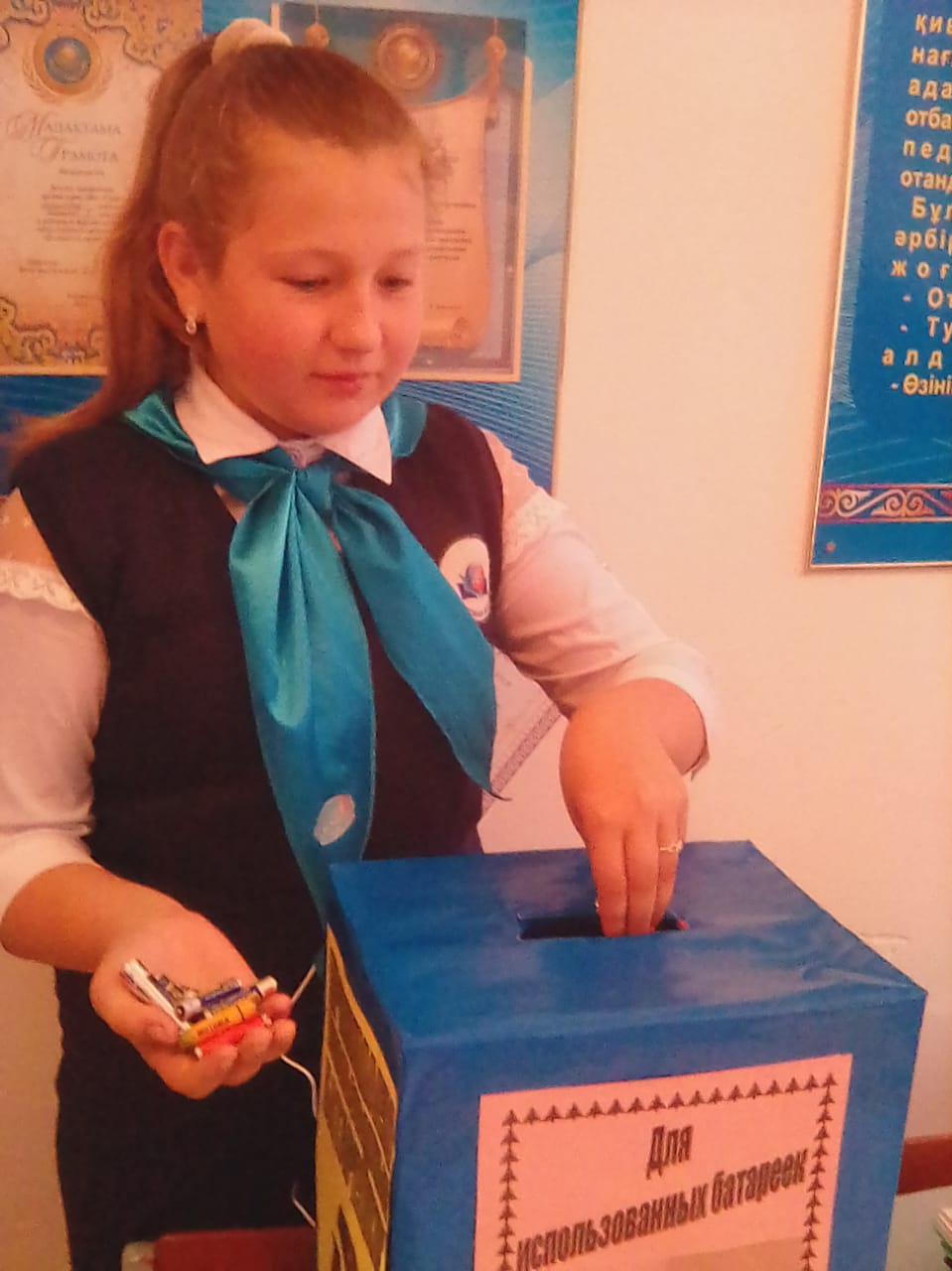 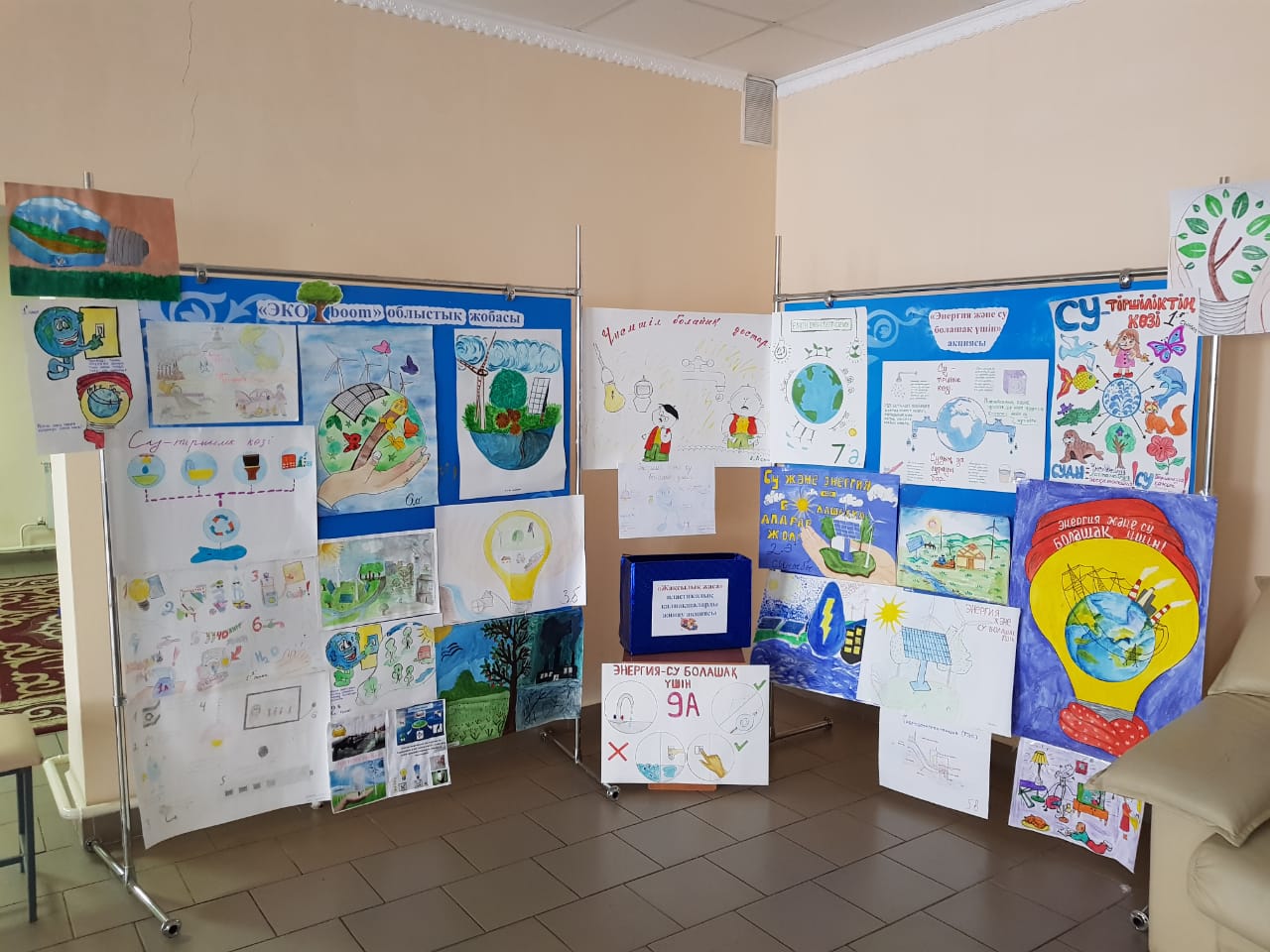 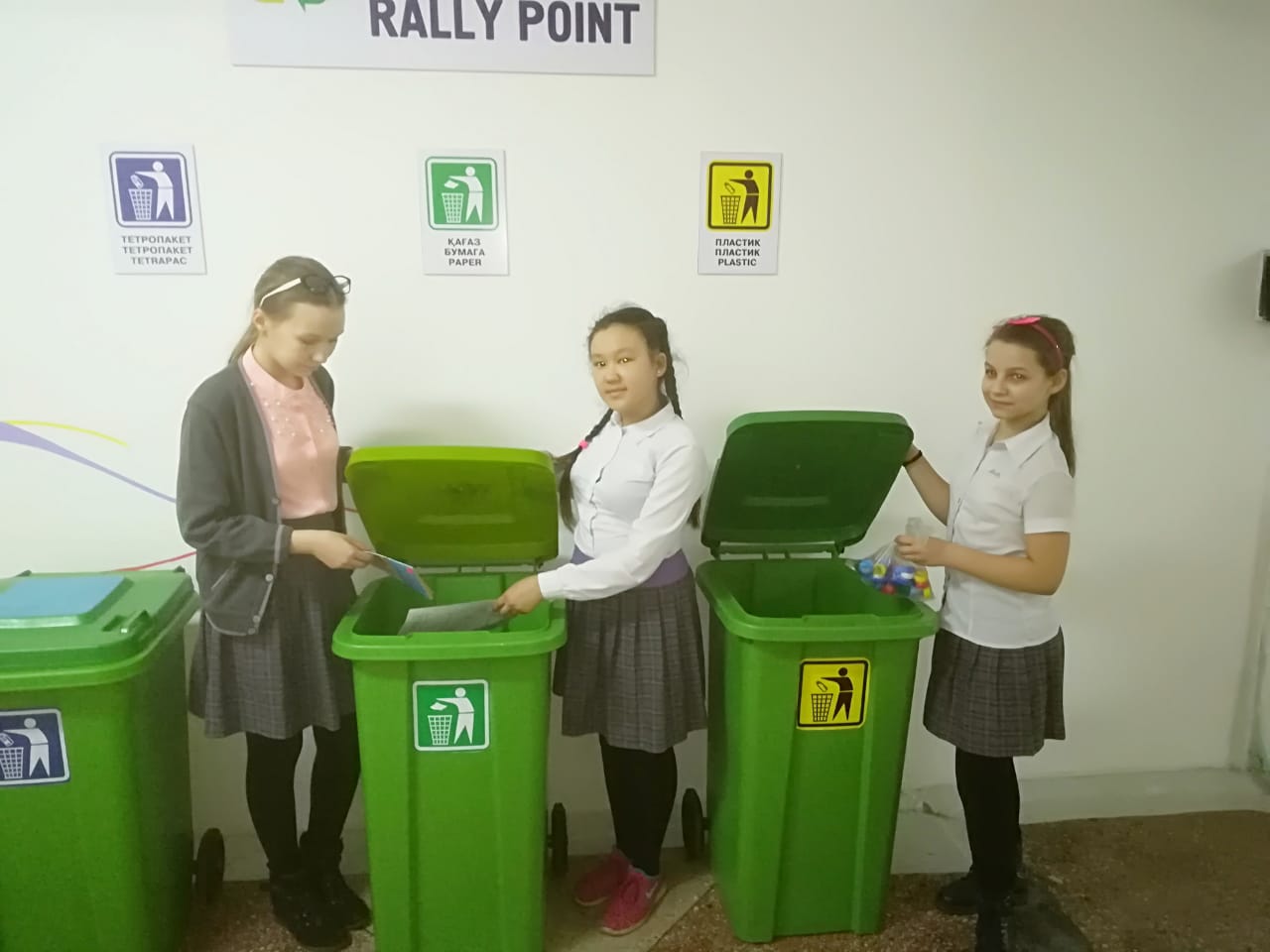 Проект «Bala business»
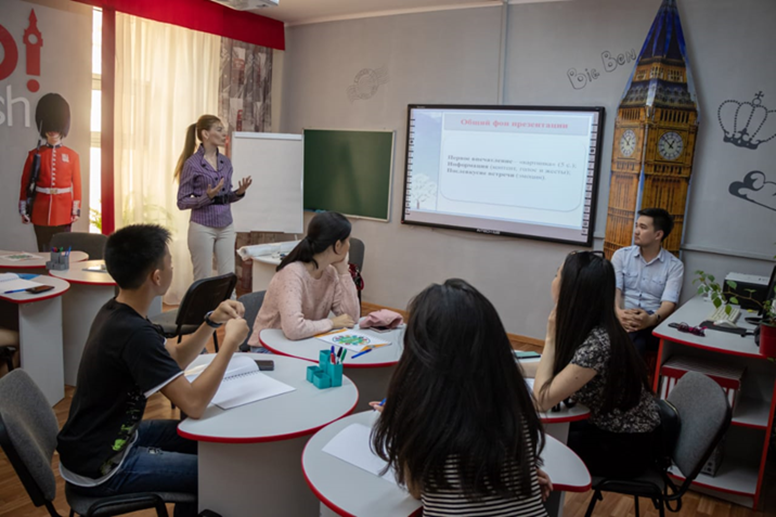 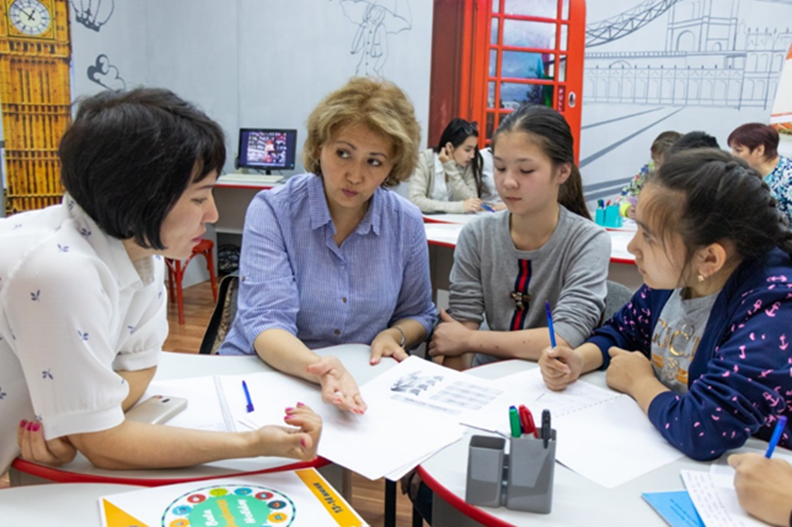 Охват организаций образования
Охват участников областных проектов среди организаций образования
Охват по реализации областных проектов в разрезе городов и районов
Общий охват участников